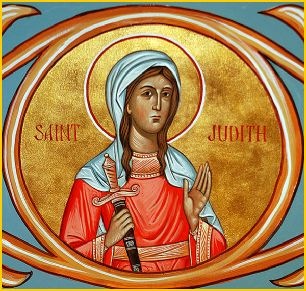 Kniha Judita
Charakteristika spisu
Obsahom je spis blízky Knihe Ester, pretože hovorí o vyslobodení židovského národa z veľkého ohrozenia prostredníctvom ženy. 
Boh vyslobodí národ z nebezpečenstva za pomoci odvážnej ženy Judity, v spoločnosti, v ktorej dominoval muž a žena bola považovaná za menejcennú. 
Ak veriaci sú verní a dôverujú Bohu, On ich vyslobodí od všetkých nebezpečenstiev.
Okolnosti vzniku spisu
Ide o voľne spracované rozprávanie, do ktorého vstupujú isté historické prvky, pritom však sleduje mravné poučenie. Spis vznikol niekedy v 3.-2. storočí pred Kr. 
Hrdinka, ktorej meno Judita v hebrejčine znamená “Židovka“, je zosobnením židovského ľudu, ktorý dôverou v Boha môže premôcť aj najobávanejšieho nepriateľa. 
Judita je príkladom opravdivej nábožnosti veriaceho, v ktorého živote nesmie chýbať modlitba, askéza a predovšetkým dôvera v Boha a v jeho rozhodnutia, ktoré nemusia vždy zodpovedať naším predstavám.
Posolstvo spisu
V zápase Judity s Holofernesom ide v skutočnosti o zápas medzi Božími hodnotami a hodnotami, ktoré ponúka svet. Ide o stret dvoch kultúr – tej svetskej (gréckej) a náboženskej (židovskej). 
Celá kniha ukazuje, že  dejiny spásy nezávisia od veľkých čísiel, vojenskej, politickej alebo ekonomickej moci. Boh víťazí prostredníctvom slabých a chudobných. Preto aj Boh oslobodil Izrael rukou ženy. 
V kresťanstve sa táto kniha stala predobrazom Panny Márie a jej víťazstva nad nepriateľom spásy. Slová z tejto knihy: „Ty si sláva Jeruzalema, ty si veľká radosť Izraela, ty si česť nášho rodu!“ (15,9) sa stali súčasťou mariánskeho hymnu.
Niektoré zvláštnosti
V 4.-7. kapitole sa pozornosť sústreďuje na Betuliu, ako aj na Jeruzalem a tamojších obyvateľov opisuje ako ustarostených o mesto a chrám. 
Názov mesta Betúlia v hebrejčine znamená bet eloah = „dom  Boží“, čiže Jeruzalem, v ktorom sa nachádzal Boží dom = chrám. 
Centrálnou časťou je modlitba Judity v 9. kapitole. V nej je vložené posolstvo spisu. 
Cudzinec (Amončan) Achior: Iba vtedy možno poraziť židov, ak nezachovávajú svoju zmluvu s Bohom. 
Judita nehovorí iba za seba, ale je hovorkyňou celého národa. Jej chválospev (Jdt 16) pripomína udalosti vyslobodenia z Egypta, keď aj v Knihe Exodus 15. kapitole prednáša chválospev žena.